THE STATE OF THE Regional ECONOMY
November 2023
Erick Garcia Luna
Director, Regional Outreach
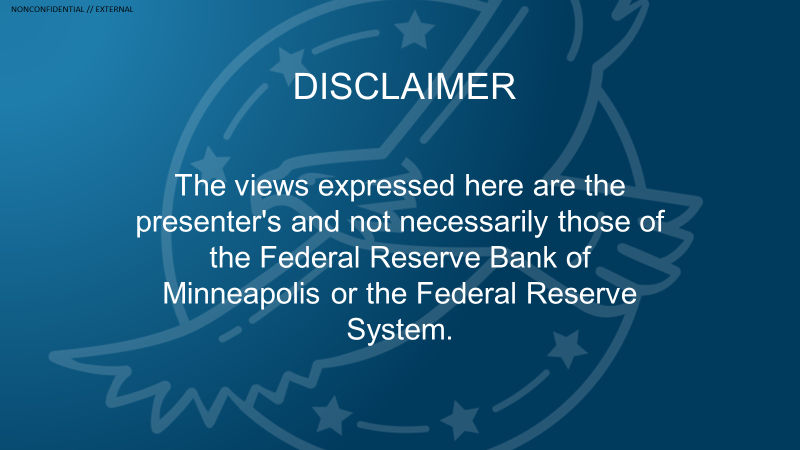 DISCLAIMER
The views expressed here are the presenter's and not necessarily those of the Federal Reserve Bank of Minneapolis or the Federal Reserve System.
The federal reserve
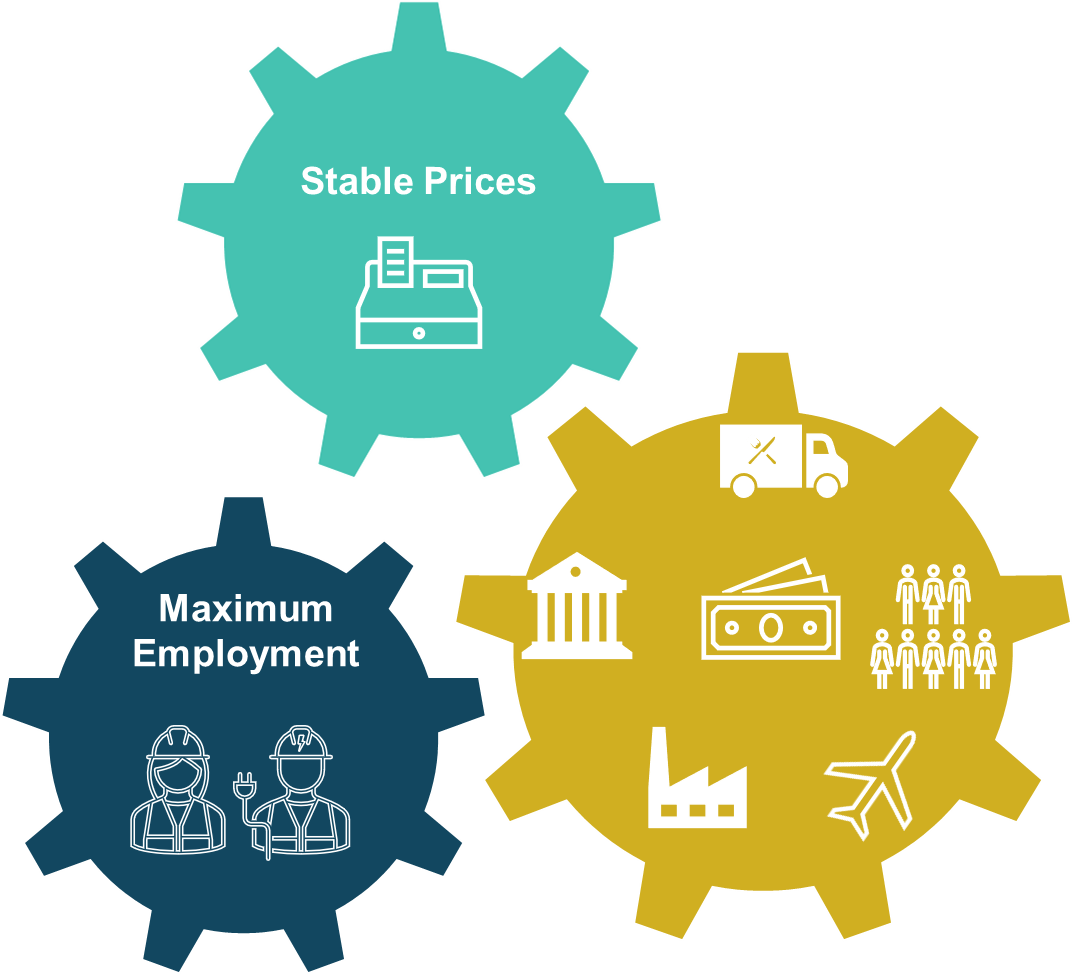 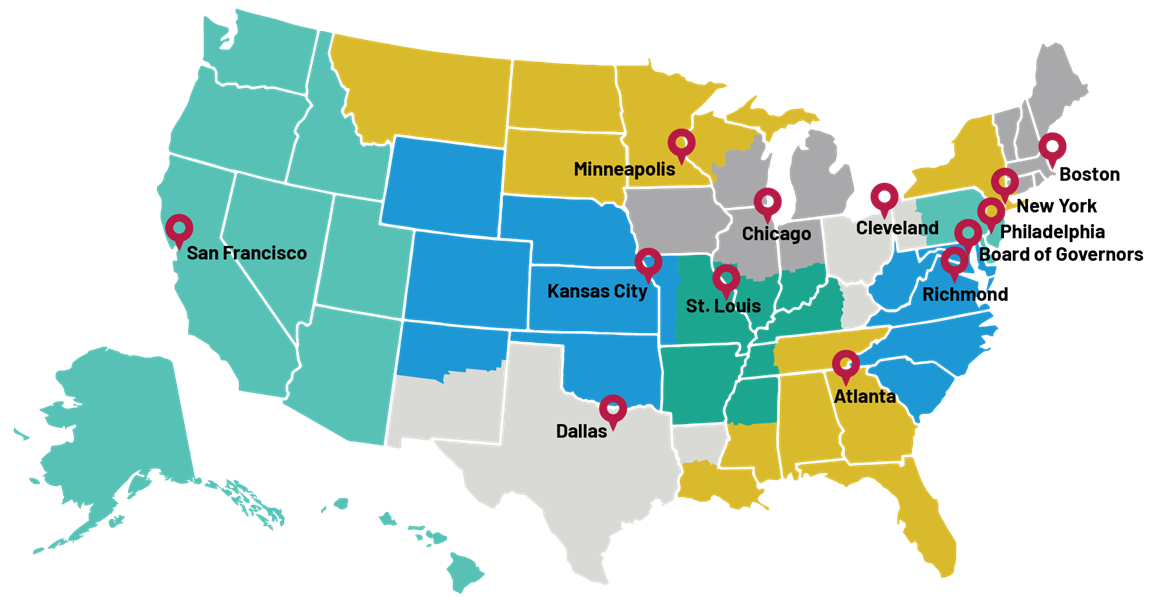 Tracking the economy of the ninth district
Monitor economic activity in the Ninth District.
Analysis of publicly available data
Direct contact with business, labor and community contacts.
Regional surveys
Manufacturing, agriculture, construction, and labor.
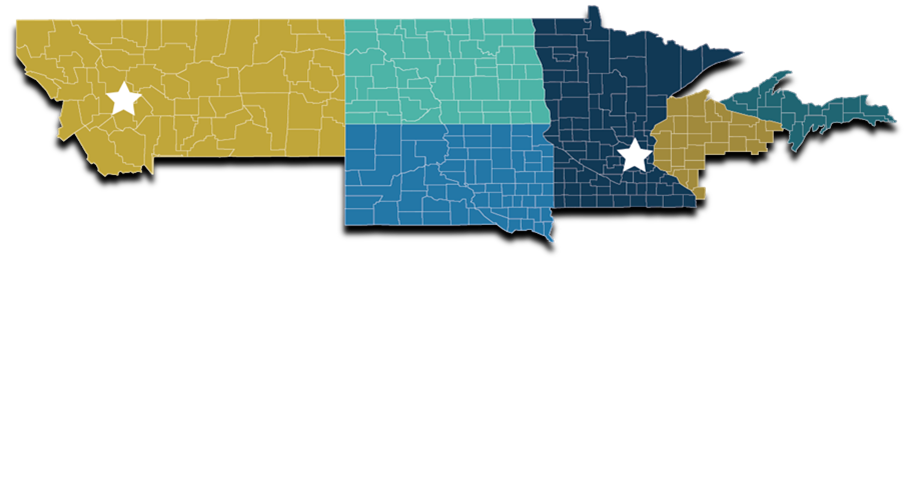 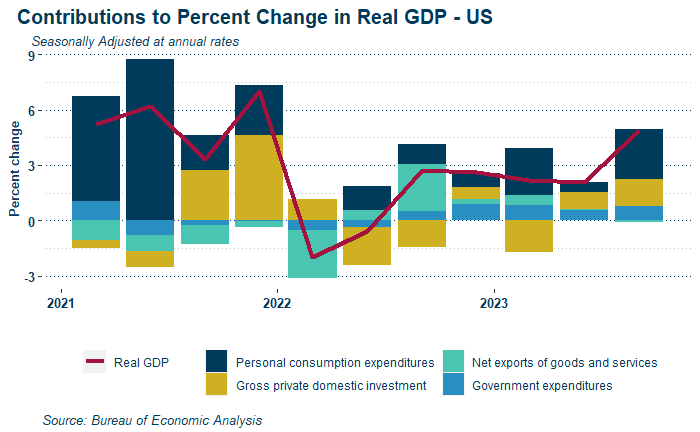 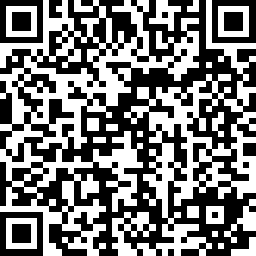 5
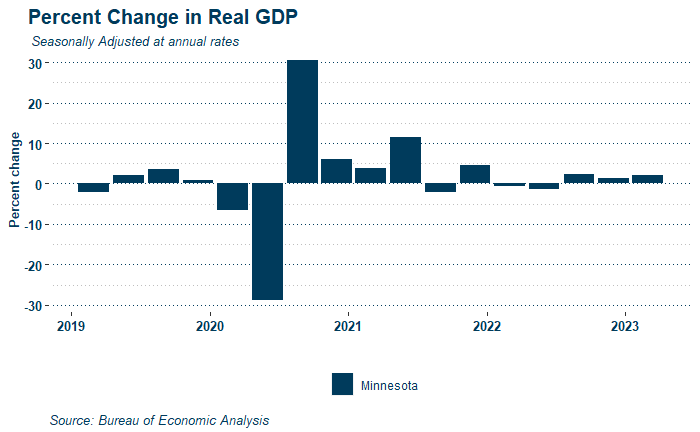 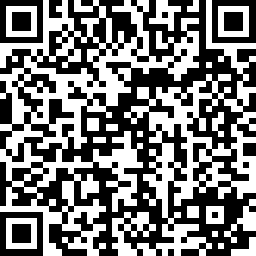 6
What’s MOVING THE ECONOMY in MN?
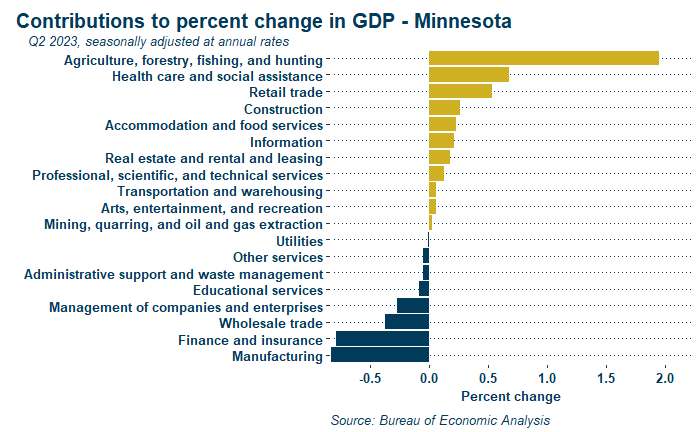 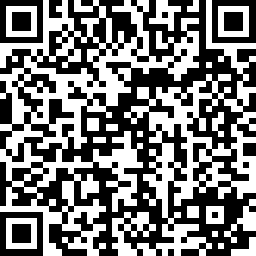 7
The EMPLOYMENT picture
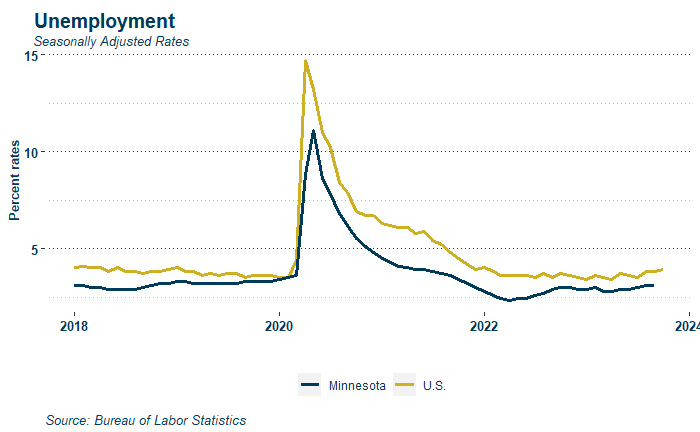 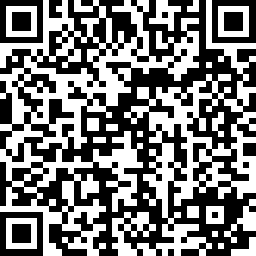 9
[Speaker Notes: The unemployment rate remains low in Minnesota 3.0 vs 3.5 nation-wide]
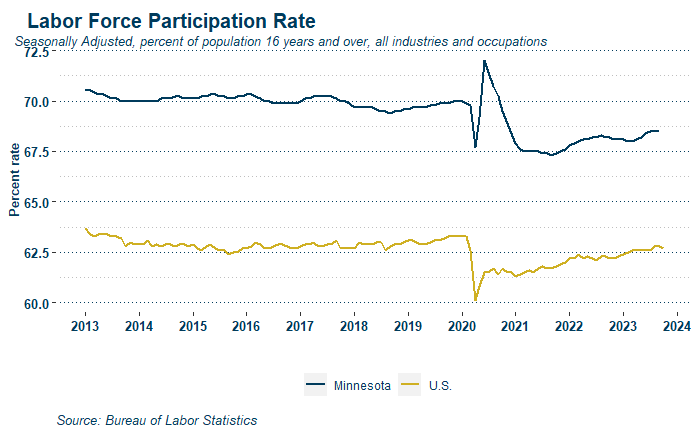 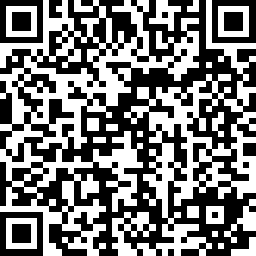 10
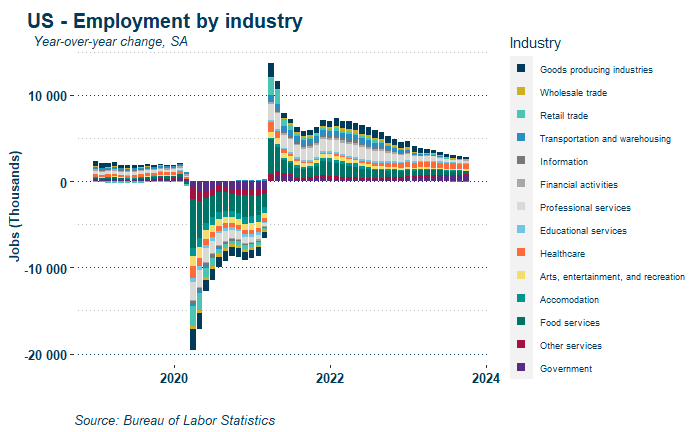 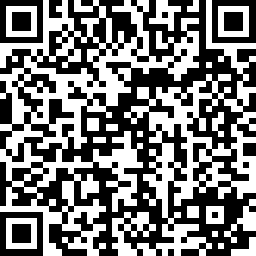 11
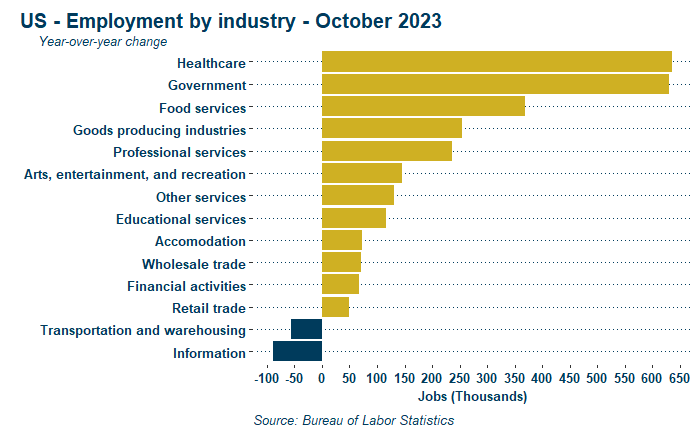 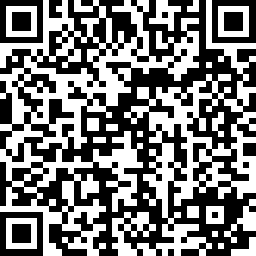 12
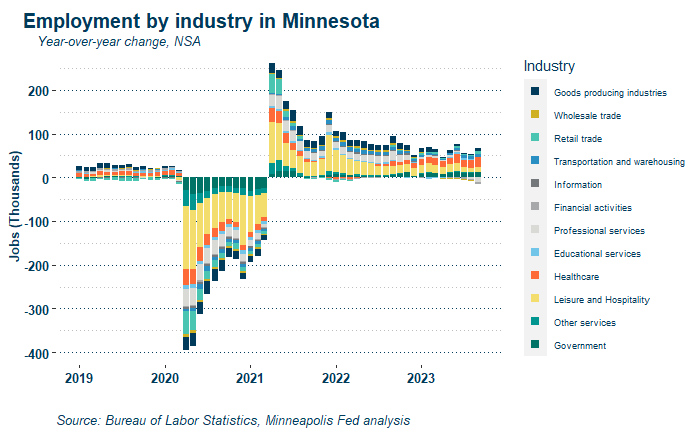 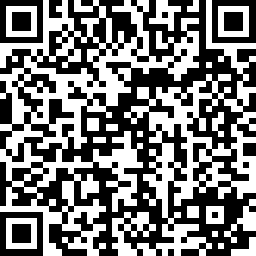 13
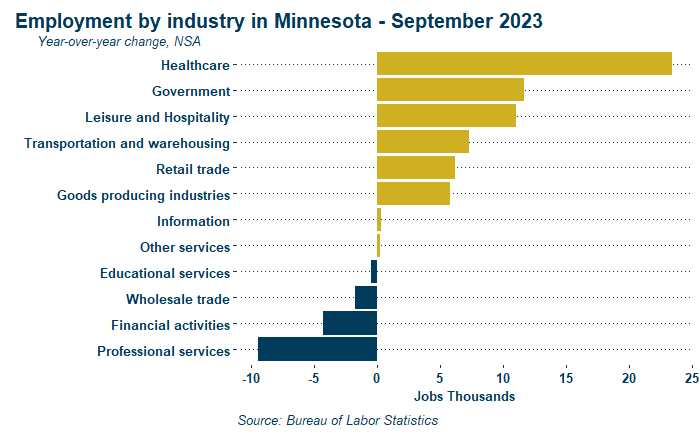 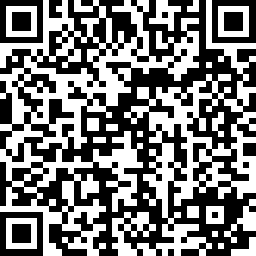 14
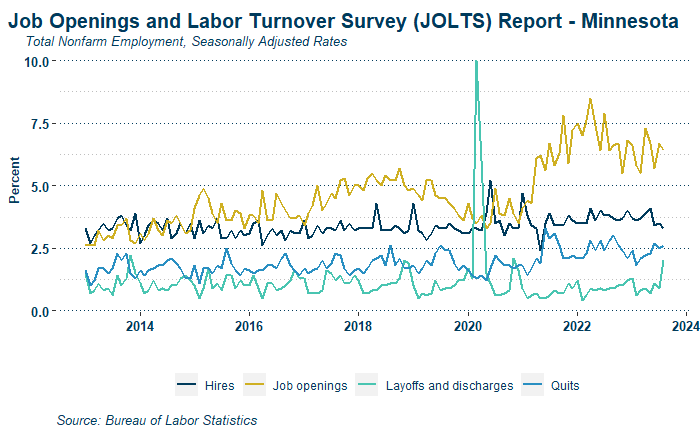 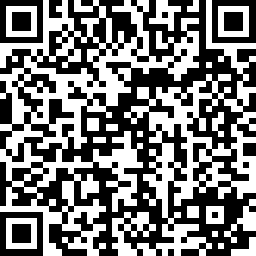 15
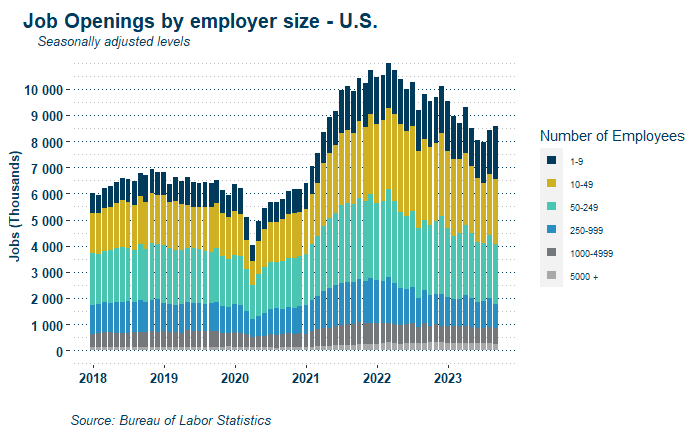 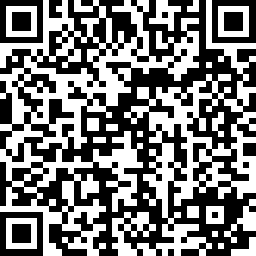 16
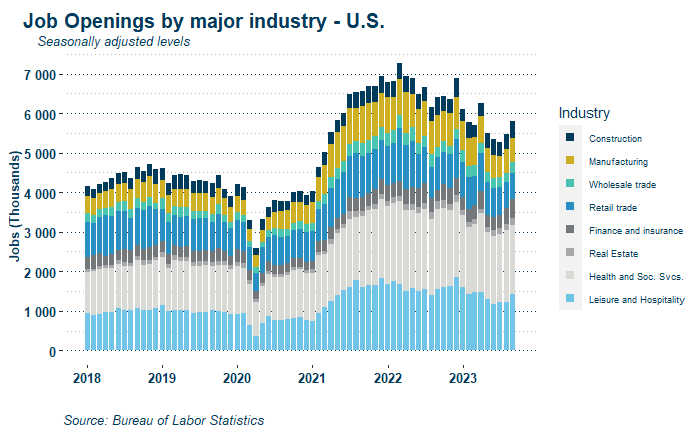 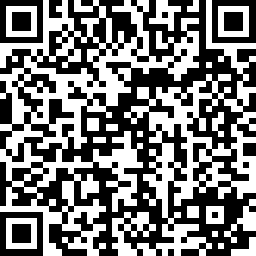 17
The WORKER EXPERIENCE
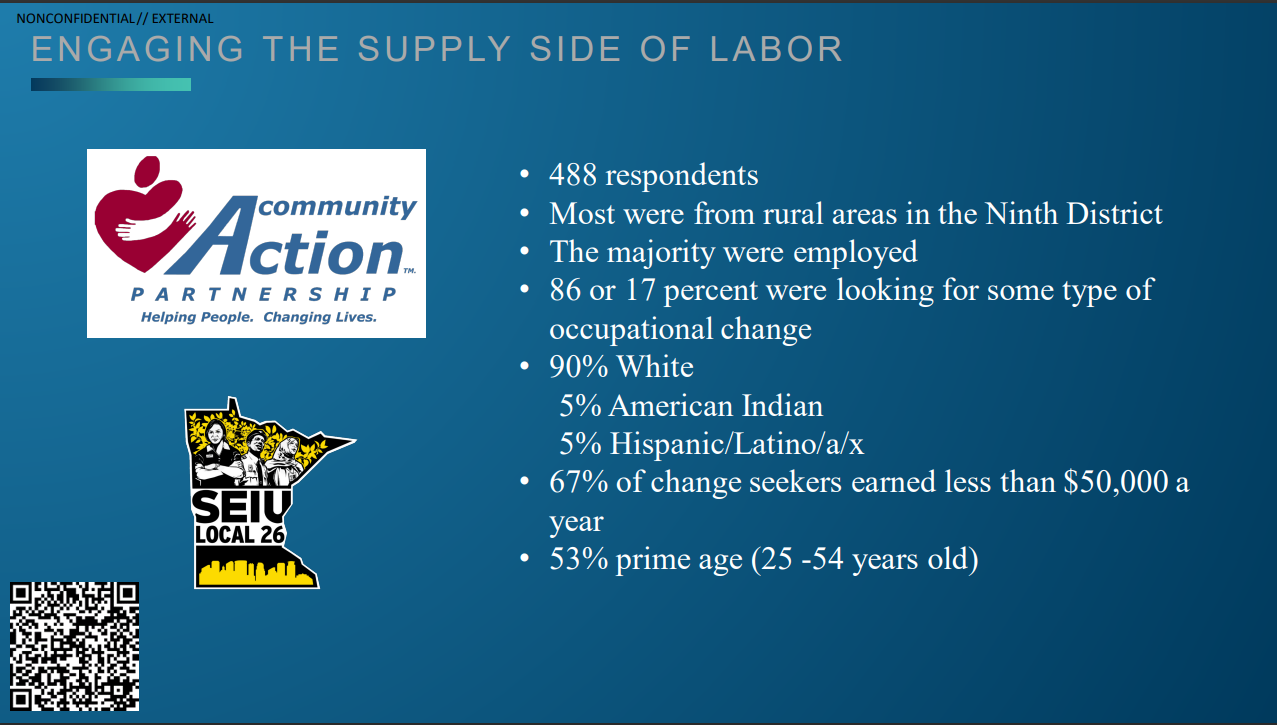 19
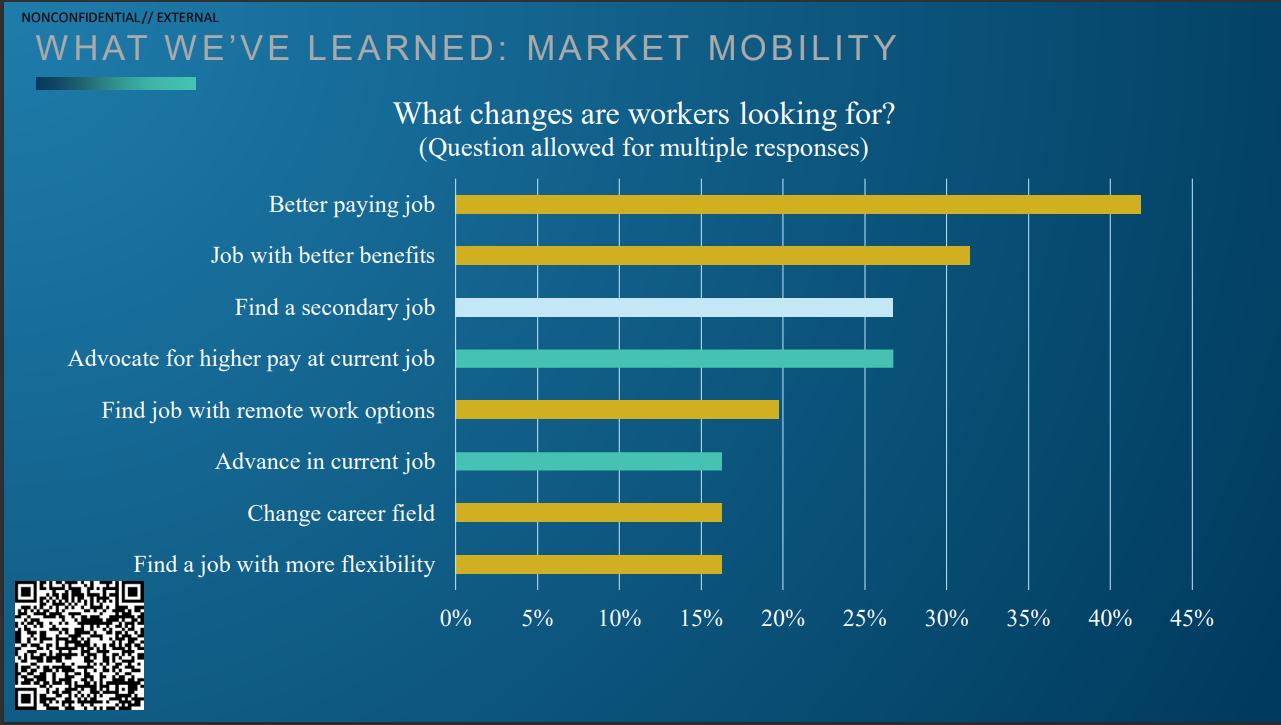 20
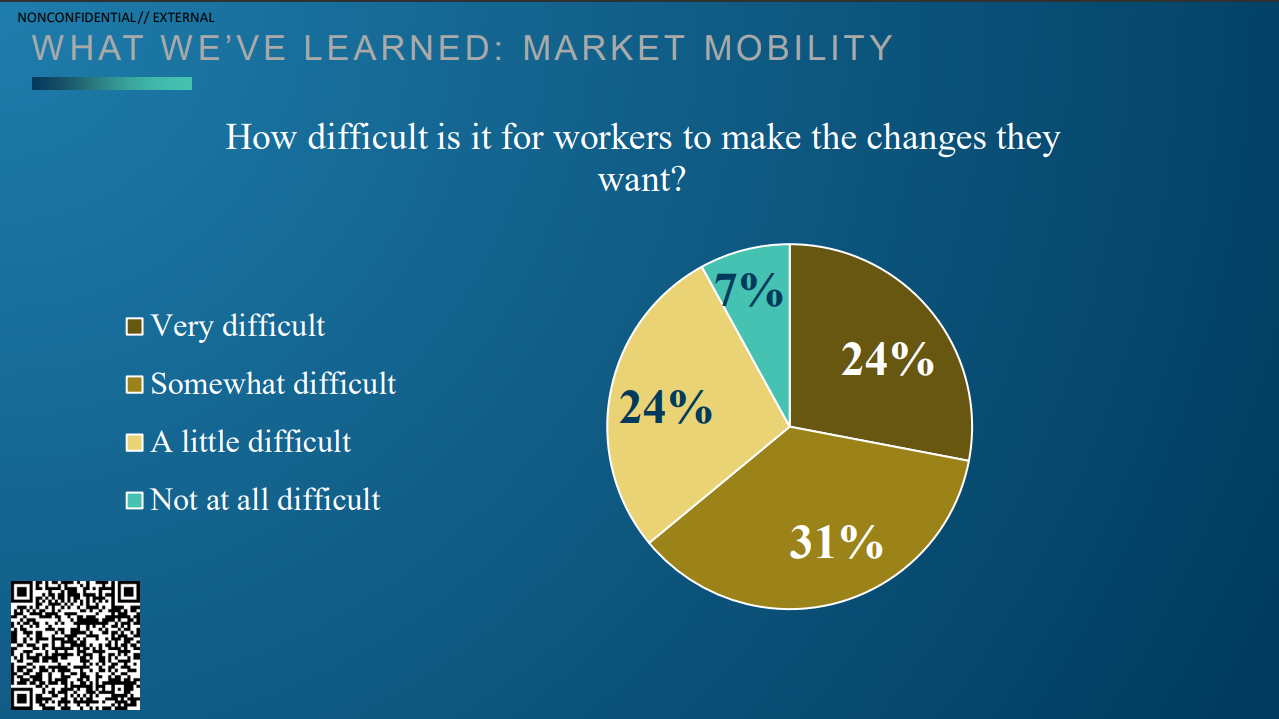 21
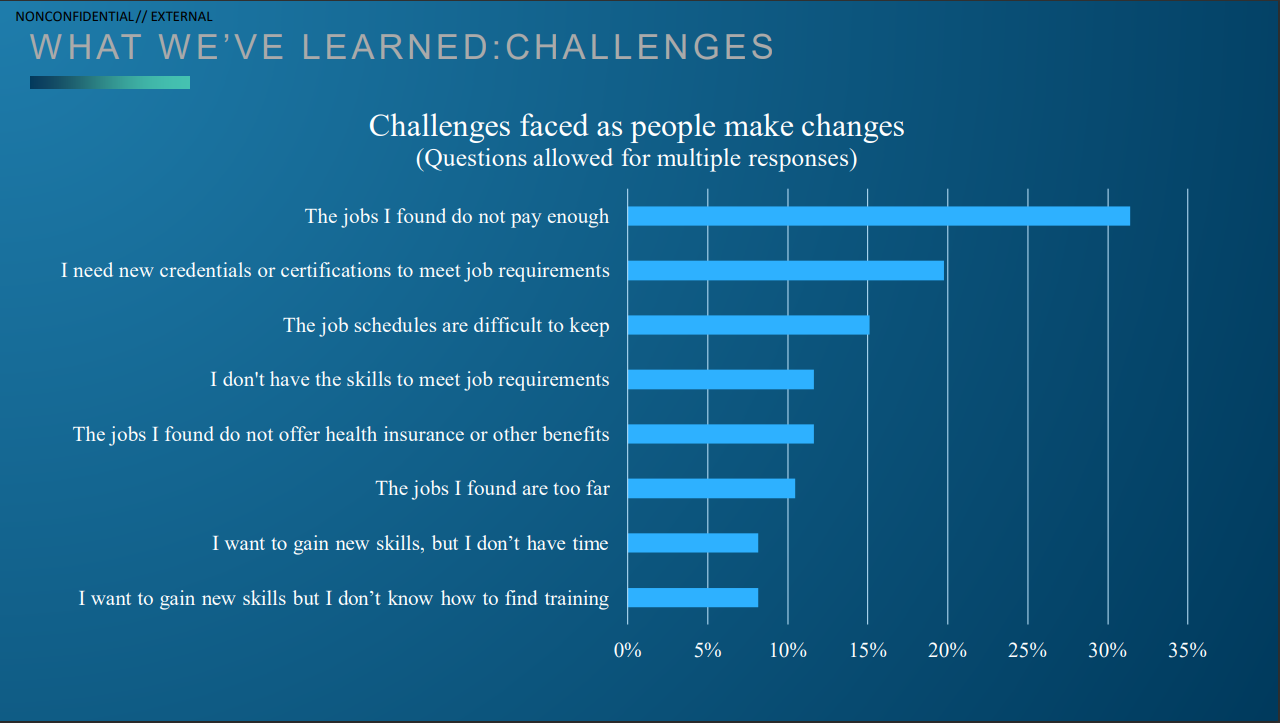 22
inflation
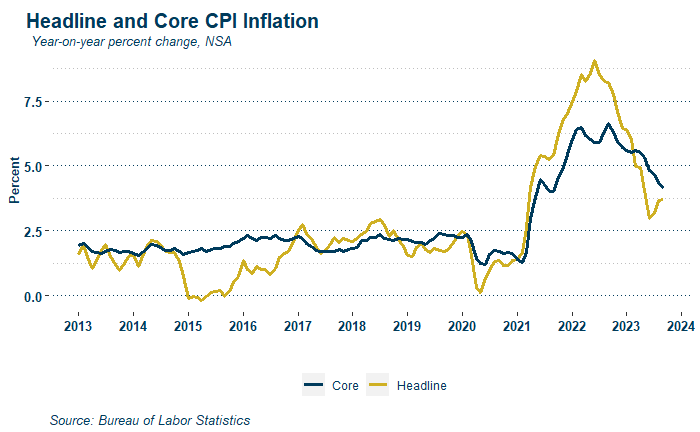 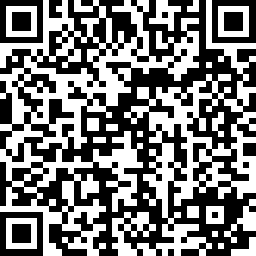 24
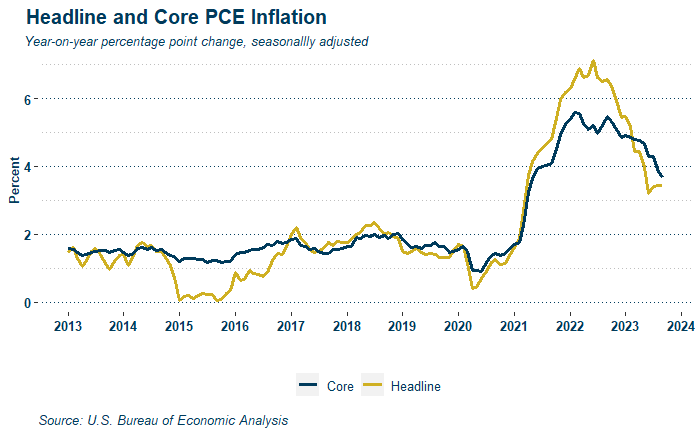 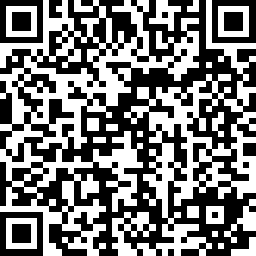 25
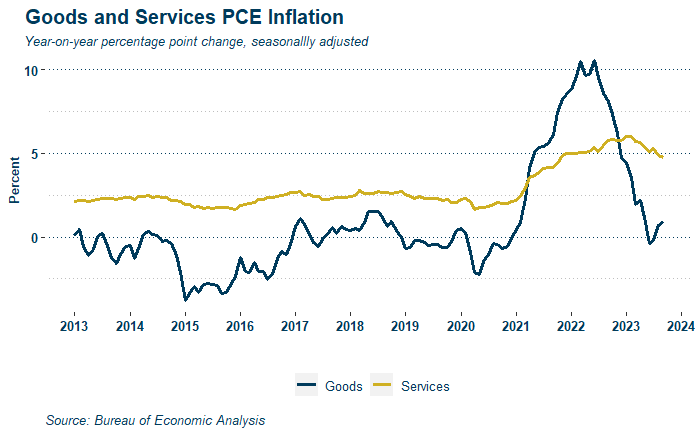 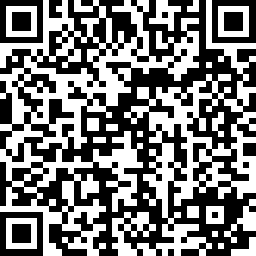 26
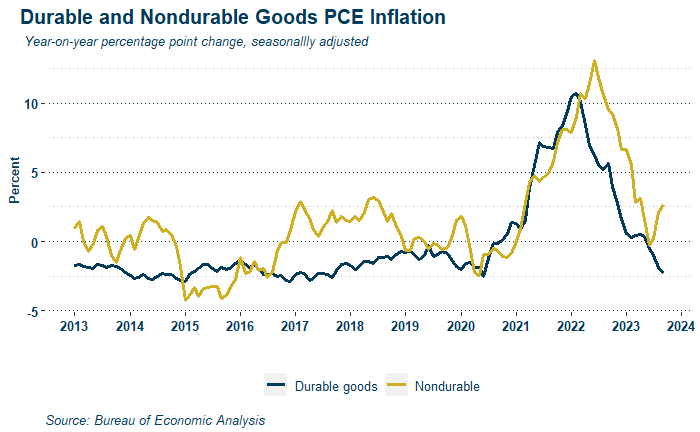 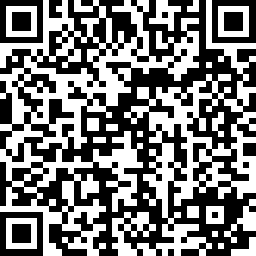 27
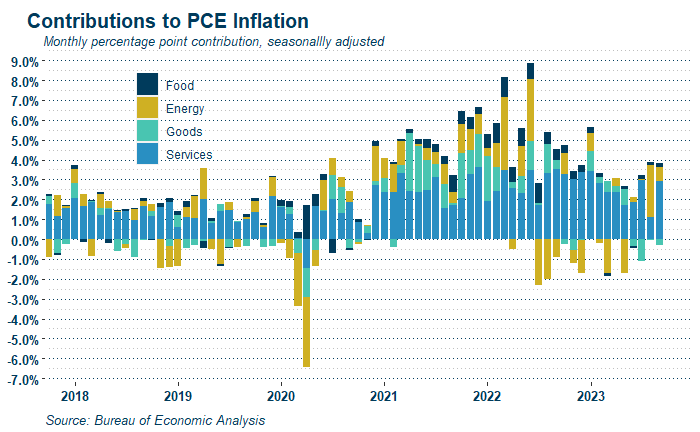 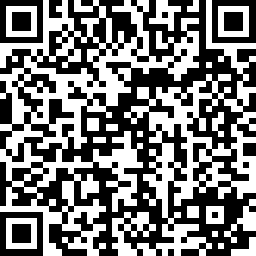 28
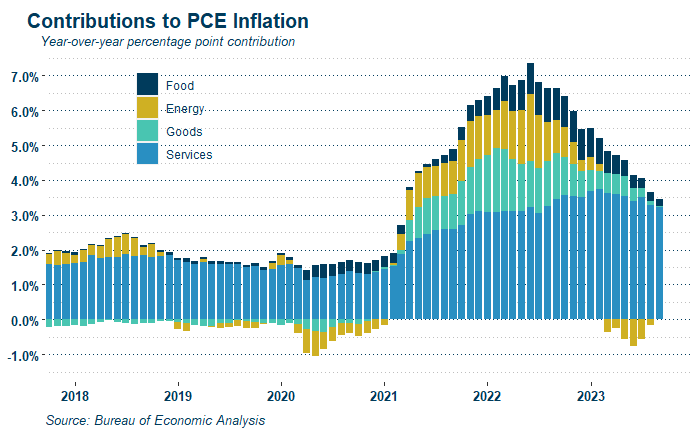 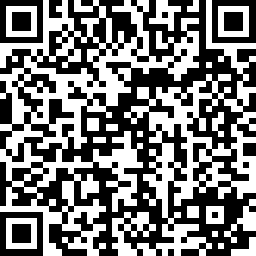 29
The Beige Book AND OTHER PUBLICATIONS
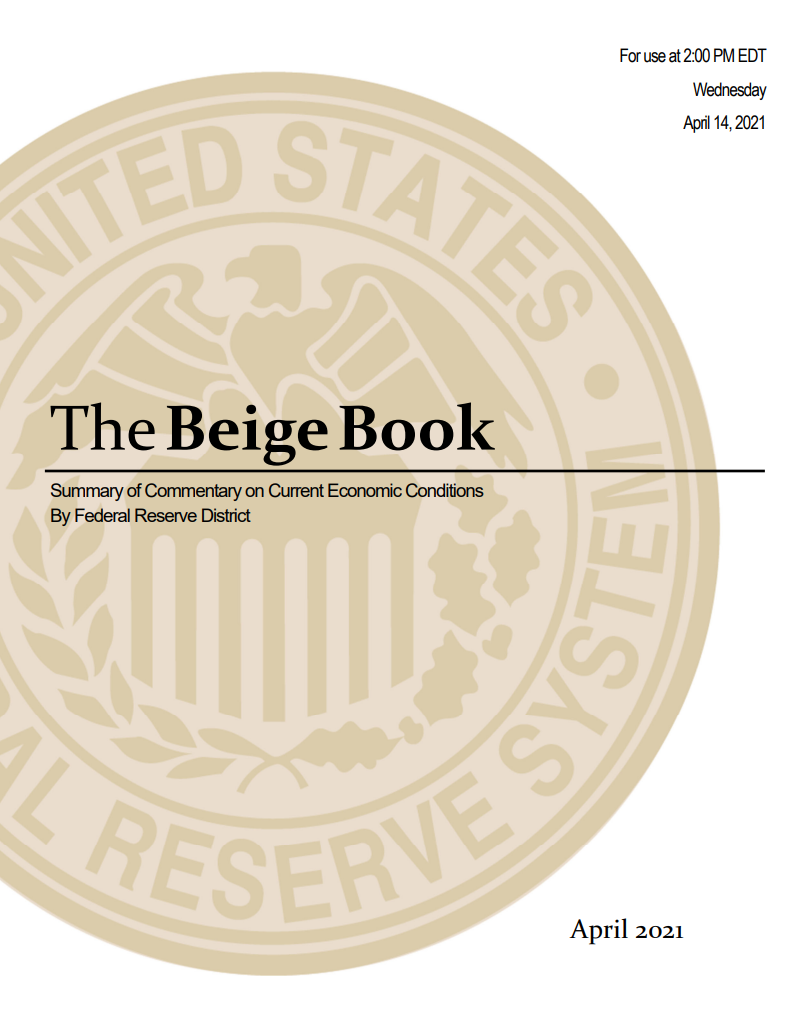 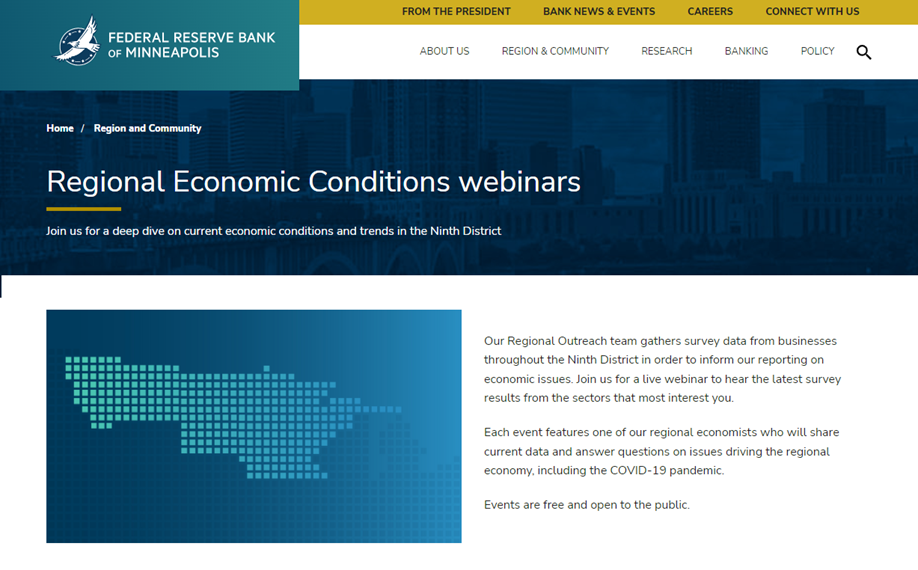 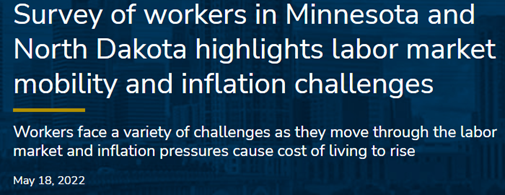 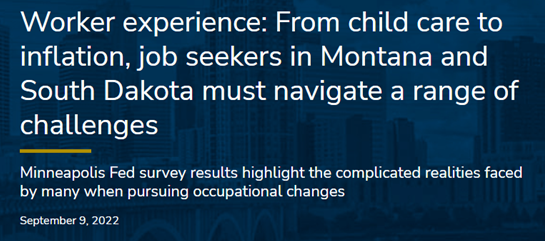 30
Thank you!
Erick.Garcia.luna@mpls.frb.org
LinkedIn: Erick Garcia Luna
X(Formerly Twitter):
@erickgarcialuna
31